Free Big Data 
PPT Templates
Insert the SubTitle of Your Presentation
Section Break
Insert the SubTitle of Your Presentation
Agenda Style
01
02
03
04
Contents
Contents
Contents
Contents
Get a modern PowerPoint  Presentation that is beautifully designed. I hope and I believe that this Template will your Time.
Get a modern PowerPoint  Presentation that is beautifully designed. I hope and I believe that this Template will your Time.
Get a modern PowerPoint  Presentation that is beautifully designed. I hope and I believe that this Template will your Time.
Get a modern PowerPoint  Presentation that is beautifully designed. I hope and I believe that this Template will your Time.
Timeline Style
2019
2017
Presentation
Presentation
Presentation
Presentation
Presentation
Get a modern PowerPoint  Presentation that is beautifully designed.
Get a modern PowerPoint  Presentation that is beautifully designed.
Get a modern PowerPoint  Presentation that is beautifully designed.
Get a modern PowerPoint  Presentation that is beautifully designed.
Get a modern PowerPoint  Presentation that is beautifully designed.
2020
2016
2018
Our Team Style
Your name
Your name
Your name
Your name
Manager
Marketing
Designer
Developer
Easy to change colors, photos and Text.
Easy to change colors, photos and Text
Easy to change colors, photos and Text
Easy to change colors, photos and Text
10100110100100001010100111101110110110110101010000111001010110010101001110101000101010001011010110110110100010101110001010100010100010111010110001001101001101001000010101001111011101101101101010100001110010101100101010011101010001010100010110101101101101001
B
IG DATA
You can simply impress your audience and add a unique zing and appeal to your Presentations. I hope and I believe that this Template will your Time, Money and Reputation. Easy to change colors, photos and Text. 

Get a modern PowerPoint  Presentation that is beautifully designed.
TEMPLATE
Clean Text Slide 
for your 
Presentation
Your Text  Here
Your Text  Here
You can simply impress your audience and add a unique zing and appeal to  your Presentations. Easy to change colors, photos and Text.
You can simply impress your audience and add a unique zing and appeal to  your Presentations. Easy to change colors, photos and Text.
BIG DATA
Infographic Style
Simple
Presentation
Contents Title
Contents Title
You can simply impress your audience and add a unique zing and appeal to your Presentations.
You can simply impress your audience and add a unique zing and appeal to your Presentations.
You can simply impress your audience and add a unique zing and appeal to your Presentations. Easy to change colors, photos and Text. Get a modern PowerPoint  Presentation that is beautifully designed
Contents
Title
Content  Here
Content  Here
Content  Here
Content  Here
Content  Here
You can simply impress your audience and add a unique zing and appeal to your Presentations. Easy to change colors, photos and Text.
You can simply impress your audience and add a unique zing and appeal to your Presentations. Easy to change colors, photos and Text.
You can simply impress your audience and add a unique zing and appeal to your Presentations. Easy to change colors, photos and Text.
You can simply impress your audience and add a unique zing and appeal to your Presentations. Easy to change colors, photos and Text.
You can simply impress your audience and add a unique zing and appeal to your Presentations. Easy to change colors, photos and Text.
We Create
Quality Professional 
PPT Presentation
Infographic Style
Content  Here
Get a modern PowerPoint  Presentation that is beautifully designed.
Content  Here
Get a modern PowerPoint  Presentation that is beautifully designed.
Content  Here
Get a modern PowerPoint  Presentation that is beautifully designed.
Content  Here
Get a modern PowerPoint  Presentation that is beautifully designed.
Infographic Style
Contents Title
Contents Title
Contents Title
Get a modern PowerPoint  Presentation that is beautifully designed. I hope and I believe that this Template will your Time, Money and Reputation. You can simply impress your audience and add a unique zing and appeal to your Presentations.
Get a modern PowerPoint  Presentation that is beautifully designed. I hope and I believe that this Template will your Time, Money and Reputation. You can simply impress your audience and add a unique zing and appeal to your Presentations.
Content Title
Here
Contents Title
Contents Title
Contents Title
Contents Title
Infographic Style
You can simply impress your audience and add a unique zing and appeal to your Presentations. I hope and I believe that this Template will your Time, Money and Reputation.
You can simply impress your audience and add a unique zing and appeal to your Presentations. I hope and I believe that this Template will your Time, Money and Reputation. Get a modern PowerPoint  Presentation that is beautifully designed. You can simply impress your audience and add a unique zing and appeal to your Presentations. I hope and I believe that this Template will your Time, Money and Reputation.
Your Text Here
Your Text Here
Your Text Here
Your Text Here
You can simply impress your audience and add a unique zing and appeal to your Presentations.
You can simply impress your audience and add a unique zing and appeal to your Presentations.
You can simply impress your audience and add a unique zing and appeal to your Presentations.
You can simply impress your audience and add a unique zing and appeal to your Presentations.
Infographic Style
Content  Here
Content  Here
Content  Here
Content  Here
Get a modern PowerPoint  Presentation that is beautifully designed. Easy to change colors, photos and Text.
Get a modern PowerPoint  Presentation that is beautifully designed. Easy to change colors, photos and Text.
Get a modern PowerPoint  Presentation that is beautifully designed. Easy to change colors, photos and Text.
Get a modern PowerPoint  Presentation that is beautifully designed. Easy to change colors, photos and Text.
Infographic Style
Content 
 Here
Content 
 Here
Content 
 Here
You can simply impress your audience and add a unique zing and appeal to your Presentations.
Content 
 Here
You can simply impress your audience and add a unique zing and appeal to your Presentations.
Content 
 Here
You can simply impress your audience and add a unique zing and appeal to your Presentations.
You can simply impress your audience and add a unique zing and appeal to your Presentations.
You can simply impress your audience and add a unique zing and appeal to your Presentations.
Simple Portfolio Presentation
You can simply impress your audience and add a unique zing and appeal to your Presentations.
32.45%
Simple Portfolio
You can simply impress your audience and add a unique zing and appeal to your Presentations.
Portfolio Presentation
$15
You can simply impress your audience and add a unique zing and appeal to your Presentations.
Content  Here
You can simply impress your audience and add a unique zing.
AWESOME
PRESENTATION
Infographic Style
Option A
Your Text Here
Your Text Here
Your Text Here
Your Text Here
You can simply impress your audience and add a unique zing and appeal to your Presentations.  I hope and I believe that this Template will your Time, Money and Reputation. Get a modern PowerPoint  Presentation that is beautifully designed.
You can simply impress your audience and add a unique zing and appeal to your Presentations.  I hope and I believe that this Template will your Time, Money and Reputation.
You can simply impress your audience and add a unique zing and appeal to your Presentations.  I hope and I believe that this Template will your Time, Money and Reputation.
You can simply impress your audience and add a unique zing and appeal to your Presentations.  I hope and I believe that this Template will your Time, Money and Reputation.
Option B
Option C
Option D
Infographic Style
Contents Title
Contents Title
Contents Title
Contents Title
You can simply impress your audience and add a unique zing and appeal to your Presentations.
You can simply impress your audience and add a unique zing and appeal to your Presentations.
You can simply impress your audience and add a unique zing and appeal to your Presentations.
You can simply impress your audience and add a unique zing and appeal to your Presentations.
Contents Title
Contents Title
Contents Title
Clean Text Slide 
for your 
Presentation
You can simply impress your audience and add a unique zing and appeal to your Presentations. Easy to change colors, photos and Text. Get a modern PowerPoint  Presentation that is beautifully designed. You can simply impress your audience and add a unique zing and appeal to your Presentations. Get a modern PowerPoint  Presentation that is beautifully designed. You can simply impress your audience and add a unique zing and appeal to your Presentations. Easy to change colors, photos and Text.
Infographic Style
Contents _ Graph
Example Text : Get a modern PowerPoint  Presentation that is beautifully designed.
Contents _ Graph
Get a modern PowerPoint  Presentation that is beautifully designed. I hope and I believe that this Template will your Time, Money and Reputation. Easy to change colors, photos and Text. Get a modern PowerPoint  Presentation that is beautifully designed. I hope and I believe that this Template will your Time, Money and Reputation. Easy to change colors, photos and Text. Get a modern PowerPoint  Presentation that is beautifully designed.
Contents _ Graph
Example Text : Get a modern PowerPoint  Presentation that is beautifully designed.
TEXT
Add Your Text
Contents _ Graph
Example Text : Get a modern PowerPoint  Presentation that is beautifully designed.
Contents _ Graph
Example Text : Get a modern PowerPoint  Presentation that is beautifully designed.
Infographic Style
Your Text Here
You can simply impress your audience and add a unique zing and appeal to your Presentations.
Your Text Here
Your Text Here
You can simply impress your audience and add a unique zing and appeal to your Presentations.
You can simply impress your audience and add a unique zing and appeal to your Presentations.
Portfolio Presentation
You can simply impress your audience and add a unique zing and appeal to your Presentations. I hope and I believe that this Template will your Time, Money and Reputation.
01
Your Text Here
Your Text Here
Your Text Here
Your Text Here
I hope and I believe that this Template will your Time, Money and Reputation .
I hope and I believe that this Template will your Time, Money and Reputation .
I hope and I believe that this Template will your Time, Money and Reputation .
I hope and I believe that this Template will your Time, Money and Reputation .
02
03
04
Infographic Style
Your Text Here
Your Text Here
Your Text Here
Your Text Here
You can simply impress your audience and add a unique zing and appeal to your Presentations. Easy to change colors, photos and Text.
You can simply impress your audience and add a unique zing and appeal to your Presentations.
You can simply impress your audience and add a unique zing and appeal to your Presentations.
Simple PowerPoint
Easy to change colors, photos and Text.
You can simply impress your audience and add a unique zing 
Simple PowerPoint
Infographic Style
Add Text
Easy to change colors, photos and Text.
Text Here
Text Here
Text Here
Text Here
Text Here
Text Here
Text Here
Easy to change colors, photos and Text.
Easy to change colors, photos and Text.
Easy to change colors, photos and Text.
Easy to change colors, photos and Text.
Easy to change colors, photos and Text.
Easy to change colors, photos and Text.
Easy to change colors, photos and Text.
You can simply impress your audience and add a unique zing and appeal to your Presentations. Easy to change colors, photos and Text. Get a modern PowerPoint  Presentation that is beautifully designed. I hope and I believe that this Template will your Time, Money and Reputation. You can simply impress your audience and add a unique zing and appeal to your Presentations. Get a modern PowerPoint  Presentation that is beautifully designed. I hope and I believe that this Template will your Time, Money and Reputation.
BIG DATA
PRESENTATION
Infographic Style
Country
Data_01 : 12,000
Data_02 : 23,300
Country
Data_01 : 12,000
Data_02 : 23,300
Country
Country
Data_01 : 12,000
Data_02 : 23,300
Data_01 : 12,000
Data_02 : 23,300
01
02
03
04
Your Contents Here
Your Contents Here
Your Contents Here
Your Contents Here
You can simply impress your audience and add a unique zing and appeal to your Presentations.
You can simply impress your audience and add a unique zing and appeal to your Presentations.
You can simply impress your audience and add a unique zing and appeal to your Presentations.
You can simply impress your audience and add a unique zing and appeal to your Presentations.
Infographic Style
Add Text
Simple PowerPoint Presentation
Text Here
Text Here
Text Here
Text Here
Text Here
You can simply impress your audience and add a unique zing and appeal to your Presentations.
You can simply impress your audience and add a unique zing and appeal to your Presentations.
You can simply impress your audience and add a unique zing and appeal to your Presentations.
You can simply impress your audience and add a unique zing and appeal to your Presentations.
You can simply impress your audience and add a unique zing and appeal to your Presentations.
Get a modern PowerPoint  Presentation that is beautifully designed.
Get a modern PowerPoint  Presentation that is beautifully designed.
Get a modern PowerPoint  Presentation that is beautifully designed.
We Create Quality Professional 
PPT Presentation
Infographic Style
Contents _ Graph
You can simply impress your audience and add a unique zing and appeal to your Presentations.
Contents _ Graph
You can simply impress your audience and add a unique zing and appeal to your Presentations.
Contents _ Graph
You can simply impress your audience and add a unique zing and appeal to your Presentations.
Contents _ Graph
You can simply impress your audience and add a unique zing and appeal to your Presentations.
Contents _ Graph
You can simply impress your audience and add a unique zing and appeal to your Presentations.
Infographic Style
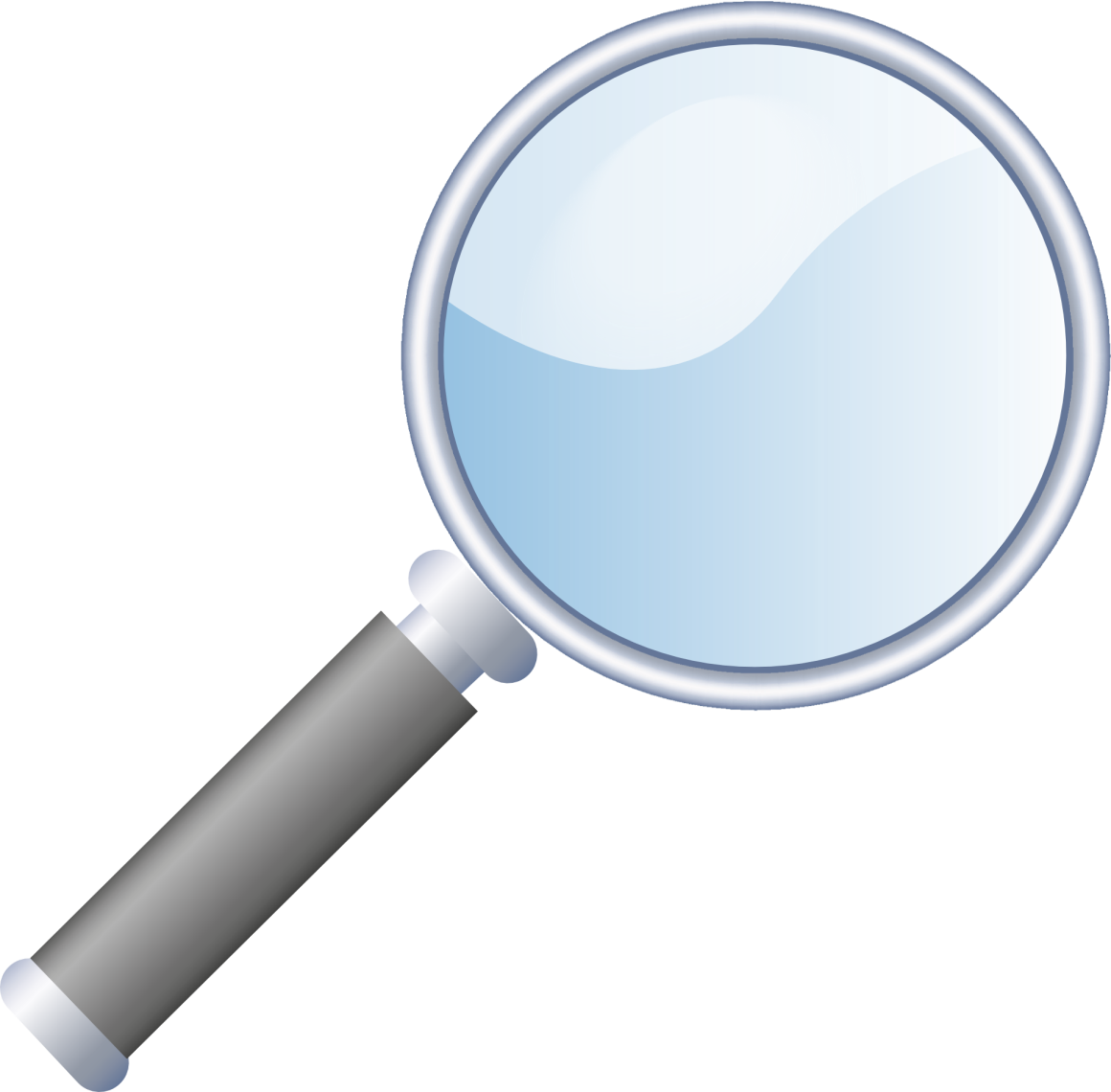 Your Text  Here
Your Text  Here
Your Text  Here
Your Text  Here
Your Text  Here
You can simply impress your audience and add a unique zing and appeal to your Presentations.
You can simply impress your audience and add a unique zing and appeal to your Presentations.
You can simply impress your audience and add a unique zing and appeal to your Presentations.
You can simply impress your audience and add a unique zing and appeal to your Presentations.
You can simply impress your audience and add a unique zing and appeal to your Presentations. I hope and I believe that this Template will your Time, Money and Reputation. Easy to change colors, photos and Text.
Simple Portfolio Presentation
Clean Text Slide 
for your 
Presentation
You can simply impress your audience and add a unique zing and appeal to your Presentations
POWERPOINT
You can simply impress your audience and add a unique zing and appeal to your Presentations.
CONTENTS
You can simply impress your audience and add a unique zing and appeal to your Presentations.
PRESENTATION
Infographic Style
04 CONTENTS
This text can be replaced with your own text.
03 CONTENTS
This text can be replaced with your own text.
02 CONTENTS
01 CONTENTS
This text can be replaced with your own text.
This text can be replaced with your own text.
Your Text Here
Your Text Here
Your Text Here
Your Text Here
Easy to change colors, photos and Text.
Easy to change colors, photos and Text.
Easy to change colors, photos and Text.
Easy to change colors, photos and Text.
Infographic Style
Add Text
PowerPoint Presentation
Your Text  Here
Your Text  Here
Your Text  Here
Your Text  Here
Your Text  Here
Your Text  Here
You can simply impress your audience and add a unique zing and appeal to your Presentations.
You can simply impress your audience and add a unique zing and appeal to your Presentations.
You can simply impress your audience and add a unique zing and appeal to your Presentations.
You can simply impress your audience and add a unique zing and appeal to your Presentations.
You can simply impress your audience and add a unique zing and appeal to your Presentations.
You can simply impress your audience and add a unique zing and appeal to your Presentations.
Infographic Style
Your Text  Here
Your Text  Here
Your Text  Here
Your Text  Here
Your Text  Here
Your Text  Here
Get a modern PowerPoint  Presentation that is beautifully designed. Easy to change colors, photos and Text.
Get a modern PowerPoint  Presentation that is beautifully designed. Easy to change colors, photos and Text.
Get a modern PowerPoint  Presentation that is beautifully designed. Easy to change colors, photos and Text.
Get a modern PowerPoint  Presentation that is beautifully designed. Easy to change colors, photos and Text.
Get a modern PowerPoint  Presentation that is beautifully designed. Easy to change colors, photos and Text.
Get a modern PowerPoint  Presentation that is beautifully designed. Easy to change colors, photos and Text.
Infographic Style
Content  Here
01
You can simply impress your audience and add a unique zing and appeal to your Presentations.
Content  Here
02
You can simply impress your audience and add a unique zing and appeal to your Presentations. Easy to change colors, photos and Text.
Content  Here
03
You can simply impress your audience and add a unique zing and appeal to your Presentations. Get a modern PowerPoint  Presentation that is beautifully designed.
Infographic Style
Add Title
Add Title
Contents Title
Contents Title
Contents Title
Contents Title
Contents Title
Contents Title
You can simply impress your audience and add a unique zing and appeal to your Presentations. Easy to change colors, photos and Text.
You can simply impress your audience and add a unique zing and appeal to your Presentations. Easy to change colors, photos and Text.
You can simply impress your audience and add a unique zing and appeal to your Presentations.
You can simply impress your audience and add a unique zing and appeal to your Presentations.
You can simply impress your audience and add a unique zing and appeal to your Presentations.
You can simply impress your audience and add a unique zing and appeal to your Presentations.
You can simply impress your audience and add a unique zing and appeal to your Presentations.
You can simply impress your audience and add a unique zing and appeal to your Presentations.
AWESOME
SLIDE
LOREM IPSUM
DOLOR SIT AMET,
LOREM IPSUM DOLOR SIT AMET,
CU USU AGAM INTEGRE IMPEDIT.
Get a modern PowerPoint  Presentation that is beautifully designed. Easy to change colors, photos and Text. You can simply impress your audience and add a unique zing and appeal to your Presentations. You can simply impress your audience and add a unique zing and appeal to your Presentations. Easy to change colors, photos and Text. I hope and I believe that this Template will your Time, Money and Reputation. I hope and I believe that this Template will your Time, Money and Reputation.
Infographic Style
Your Text Here
Example Text : Get a modern PowerPoint  Presentation that is beautifully designed. I hope and I believe that this Template will your Time, Money and Reputation. Easy to change colors, photos and Text.
You can simply impress your audience and add a unique zing and appeal to your Reports and Presentations with our Templates.
Contents
Here
Your Text Here
Example Text : Get a modern PowerPoint  Presentation that is beautifully designed. I hope and I believe that this Template will your Time, Money and Reputation. Easy to change colors, photos and Text.
You can simply impress your audience and add a unique zing and appeal to your Reports and Presentations with our Templates. Get a modern PowerPoint  Presentation that is beautifully designed.
Infographic Style
Contents Here
Contents Here
Easy to change colors, photos and Text.
Easy to change colors, photos and Text.
Your Text Here
Your Text Here
I hope and I believe that this Template will your Time, Money and Reputation. Get a modern PowerPoint  Presentation that is beautifully designed.
I hope and I believe that this Template will your Time, Money and Reputation. Get a modern PowerPoint  Presentation that is beautifully designed.
Professional PowerPoint Designed
Modern PowerPoint
You can simply impress your audience and add a unique zing and appeal to your Presentations. Get a modern PowerPoint  Presentation that is beautifully designed. I hope and I believe that this Template will your Time, Money and Reputation.
You can simply impress your audience and add a unique zing and appeal to your Presentations.
You can simply impress your audience and add a unique zing and appeal to your Presentations.
You can simply impress your audience and add a unique zing and appeal to your Presentations.
You can simply impress your audience and add a unique zing and appeal to your Presentations.
Infographic Style
Content  Here
Get a modern PowerPoint  Presentation that is beautifully designed. I hope and I believe that this Template will your Time.
Content  Here
Get a modern PowerPoint  Presentation that is beautifully designed. I hope and I believe that this Template will your Time.
Content  Here
Content  Here
Get a modern PowerPoint  Presentation that is beautifully designed. I hope and I believe that this Template will your Time.
Get a modern PowerPoint  Presentation that is beautifully designed. I hope and I believe that this Template will your Time.
Content  Here
Get a modern PowerPoint  Presentation that is beautifully designed. I hope and I believe that this Template will your Time.
Infographic Style
01
02
03
Your Text Here
Your Text Here
Your Text Here
Your Text Here
Your Text Here
04
You can simply impress your audience and add a unique zing and appeal to your Presentations. Easy to change colors, photos and Text.
You can simply impress your audience and add a unique zing and appeal to your Presentations. Easy to change colors, photos and Text.
You can simply impress your audience and add a unique zing and appeal to your Presentations. Easy to change colors, photos and Text.
You can simply impress your audience and add a unique zing and appeal to your Presentations. Easy to change colors, photos and Text.
You can simply impress your audience and add a unique zing and appeal to your Presentations. Easy to change colors, photos and Text.
05
Contents B
Contents A
Get a modern PowerPoint  Presentation that is beautifully designed. I hope and I believe that this Template will your Time, Money and Reputation. Easy to change colors, photos and Text. Get a modern PowerPoint  Presentation that is beautifully designed. I hope and I believe that this Template will your Time, Money and Reputation. Easy to change colors, photos and Text. Get a modern PowerPoint  Presentation that is beautifully designed. I hope and I believe that this Template will your Time, Money and Reputation. Easy to change colors, photos and Text. Get a modern PowerPoint  Presentation that is beautifully designed. I hope and I believe that this Template will your Time, Money and Reputation. Easy to change colors, photos and Text.

You can simply impress your audience and add a unique zing and appeal to your Presentations. Easy to change colors, photos and Text.

Get a modern PowerPoint  Presentation that is beautifully designed.
Get a modern PowerPoint  Presentation that is beautifully designed. I hope and I believe that this Template will your Time, Money and Reputation. Easy to change colors, photos and Text. Get a modern PowerPoint  Presentation that is beautifully designed. I hope and I believe that this Template will your Time, Money and Reputation. Easy to change colors, photos and Text. Get a modern PowerPoint  Presentation that is beautifully designed. I hope and I believe that this Template will your Time, Money and Reputation. Easy to change colors, photos and Text. Get a modern PowerPoint  Presentation that is beautifully designed. I hope and I believe that this Template will your Time, Money and Reputation. Easy to change colors, photos and Text.

You can simply impress your audience and add a unique zing and appeal to your Presentations. Easy to change colors, photos and Text.

Get a modern PowerPoint  Presentation that is beautifully designed.
Column 
Style
You can simply impress your audience and add a unique zing.
You can simply impress your audience and add a unique zing and appeal to your Presentations. I hope and I believe that this Template will your Time, Money and Reputation. Get a modern PowerPoint  Presentation that is beautifully designed. Easy to change colors, photos and Text. You can simply impress your audience and add a unique zing and appeal to your Presentations. You can simply impress your audience and add a unique zing and appeal to your Presentations. I hope and I believe that this Template will your Time, Money and Reputation. You can simply impress your audience and add a unique zing and appeal to your Presentations. You can simply impress your audience and add a unique zing and appeal to your Presentations. Get a modern PowerPoint  Presentation that is beautifully designed. 

Get a modern PowerPoint  Presentation that is beautifully designed. Easy to change colors, photos and Text.
Columns Infographic Simple  Portfolio Designed
Column 
Infographic
THANK YOU
Insert the Sub Title of Your Presentation
10100110100100001010100111101110110110110101010000111001010110010101001110101000101010001011010110110110100010101110001010100010100010111010110001001101001101001000010101001111011101101101101010100001110010101100101010011101010001010100010110101101101101001
Fully Editable Shapes
BIG DATA
Fully Editable Shapes And PNG
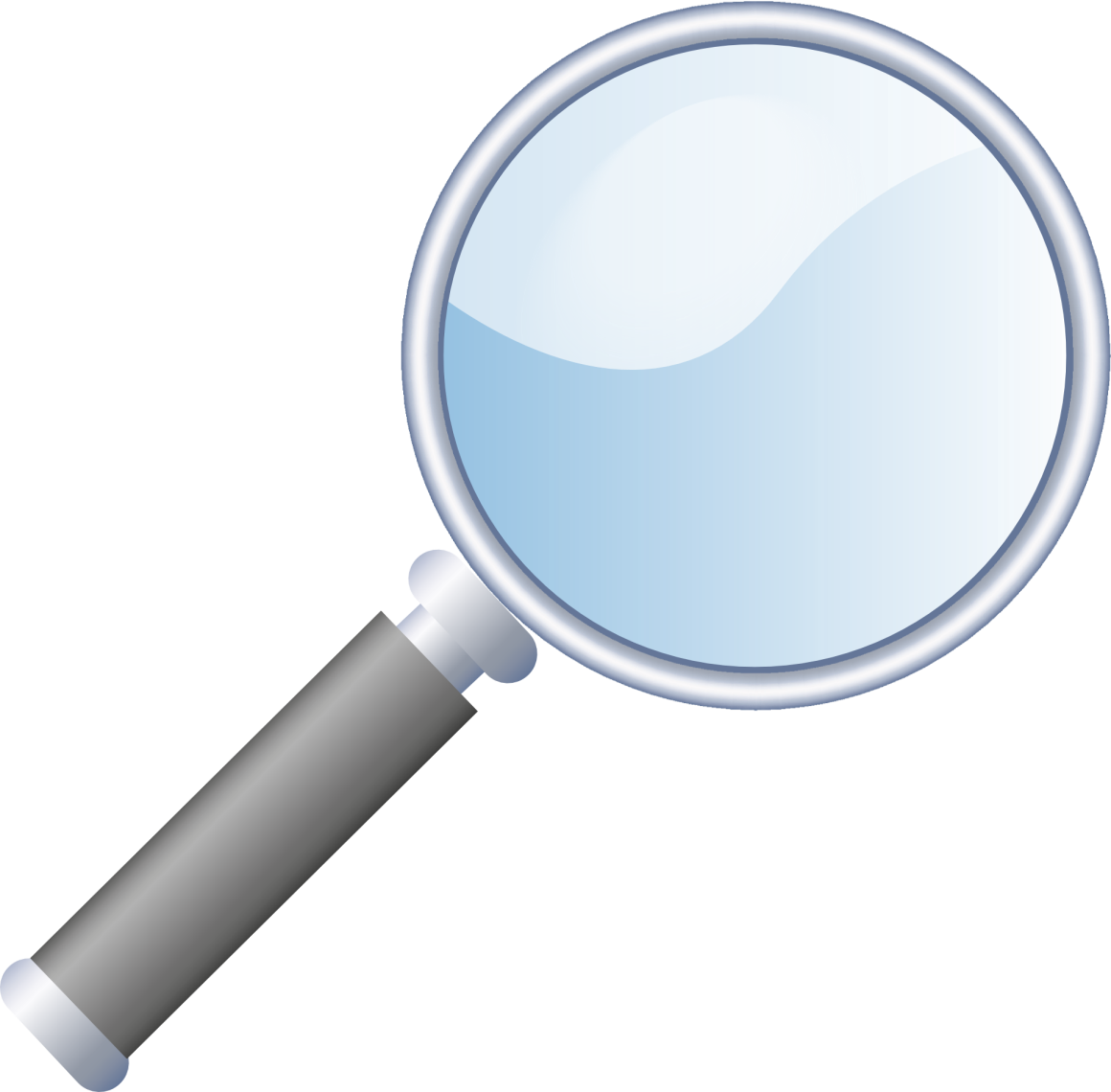 Fully Editable Icon Sets: A
Fully Editable Icon Sets: B
Fully Editable Icon Sets: C